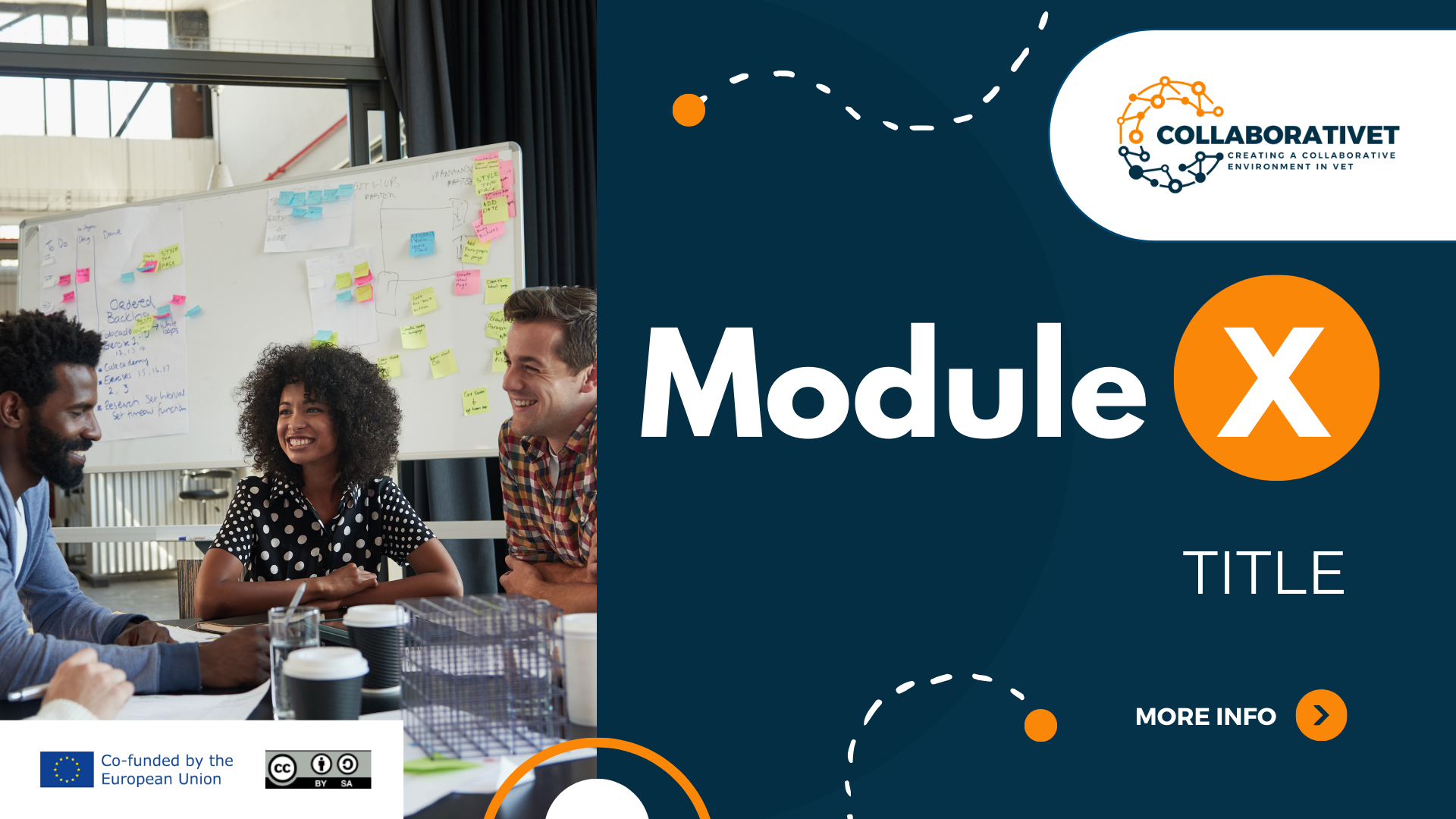 CollaboratiVET-Lehrplan für Lehrkraft /Ausbilder 
/Erzieher in der beruflichen Bildung
Modul 5: Technologie-Tools für das Flipped Classroom
Enheit 4 - Interaktive Plattformen für Zusammenarbeit und Engagement
Von der Europäischen Union finanziert. Die geäußerten Ansichten und Meinungen entsprechen jedoch ausschließlich denen des Autors bzw. der Autoren und spiegeln nicht zwingend die der Europäischen Union oder der Europäischen Exekutivagentur für Bildung und Kultur (EACEA) wider. Weder die Europäische Union noch die EACEA können dafür verantwortlich gemacht werden.
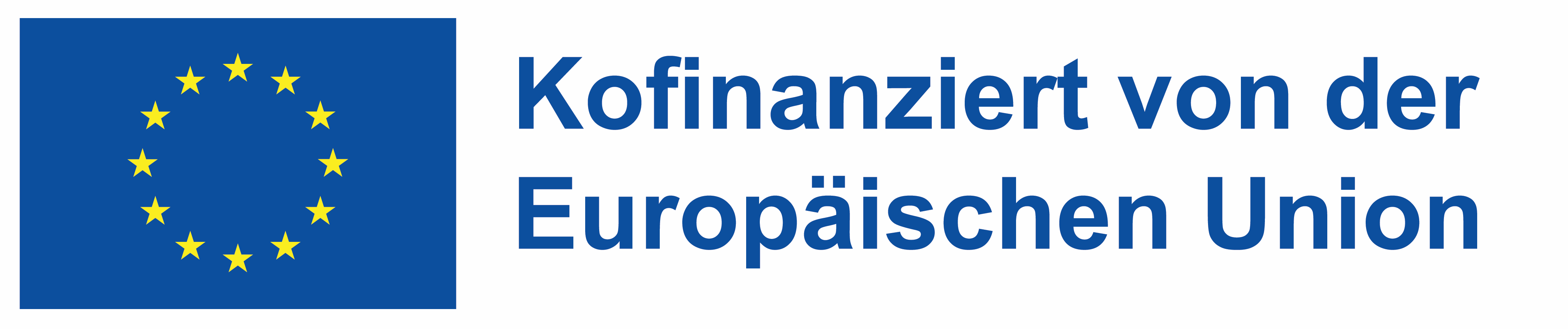 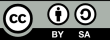 Lernziele
Am Ende dieser Einheit werden die Teilnehmer in der Lage sein:
die Rolle interaktiver Plattformen bei der Verbesserung der Zusammenarbeit und des Engagements in der Berufsbildung zu verstehen.
Ermittlung spezifischer Instrumente und Techniken zur Förderung einer schülerzentrierten, praxisnahen Lernumgebung.
Erforschen Sie Möglichkeiten zur Integration von Technologie, um unterschiedliche Lernbedürfnisse zu erfüllen und das Engagement durch reale Anwendungen zu steigern.
Entwickeln Sie Fähigkeiten, um dynamische, integrative Klassenzimmer zu schaffen, die interaktive Plattformen für eine individuellere Lernerfahrung nutzen.
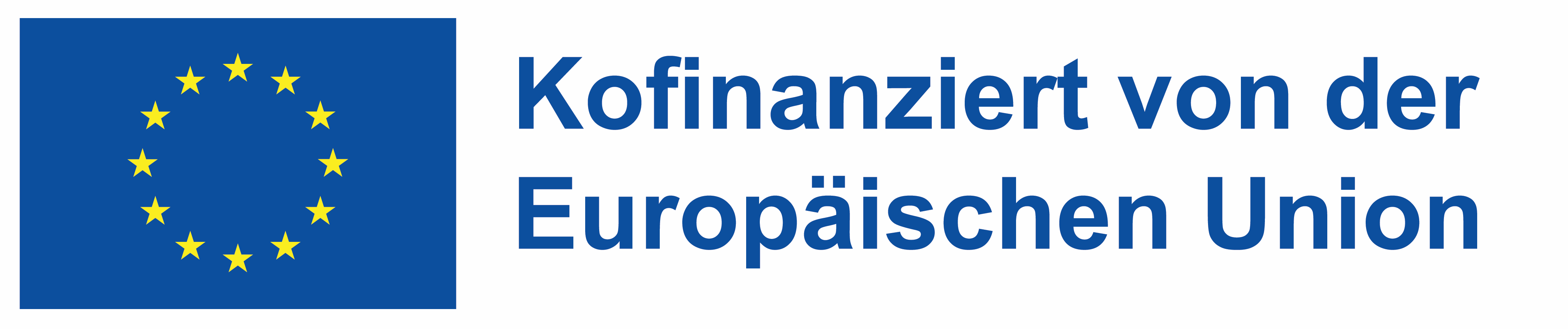 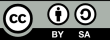 Die Notwendigkeit der Innovation
Im Zuge der digitalen Renaissance des Bildungswesens spielen interaktive Plattformen eine zentrale Rolle bei der Umgestaltung der Bildungslandschaft. Die Bildungslandschaft kann durch neue Innovationen hervorgehoben werden, die das Lernen unterstützen, indem sie schülerorientierte und ansprechende Unterrichtsräume schaffen, die mit dem digitalen Zeitalter kompatibel sind.
Von der Europäischen Union finanziert. Die geäußerten Ansichten und Meinungen entsprechen jedoch ausschließlich denen des Autors bzw. der Autoren und spiegeln nicht zwingend die der Europäischen Union oder der Europäischen Exekutivagentur für Bildung und Kultur (EACEA) wider. Weder die Europäische Union noch die EACEA können dafür verantwortlich gemacht werden.
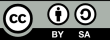 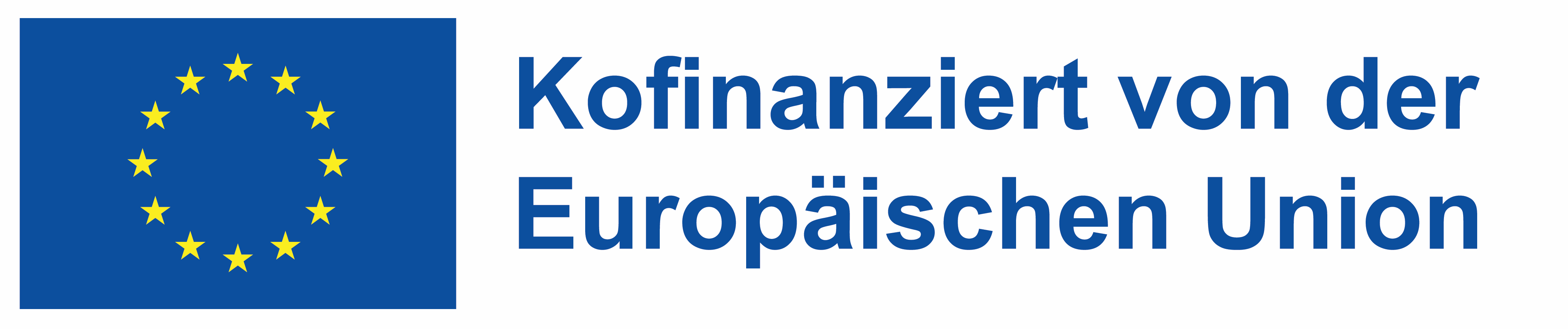 Interaktives Lernen definieren
Von der Europäischen Union finanziert. Die geäußerten Ansichten und Meinungen entsprechen jedoch ausschließlich denen des Autors bzw. der Autoren und spiegeln nicht zwingend die der Europäischen Union oder der Europäischen Exekutivagentur für Bildung und Kultur (EACEA) wider. Weder die Europäische Union noch die EACEA können dafür verantwortlich gemacht werden.
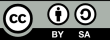 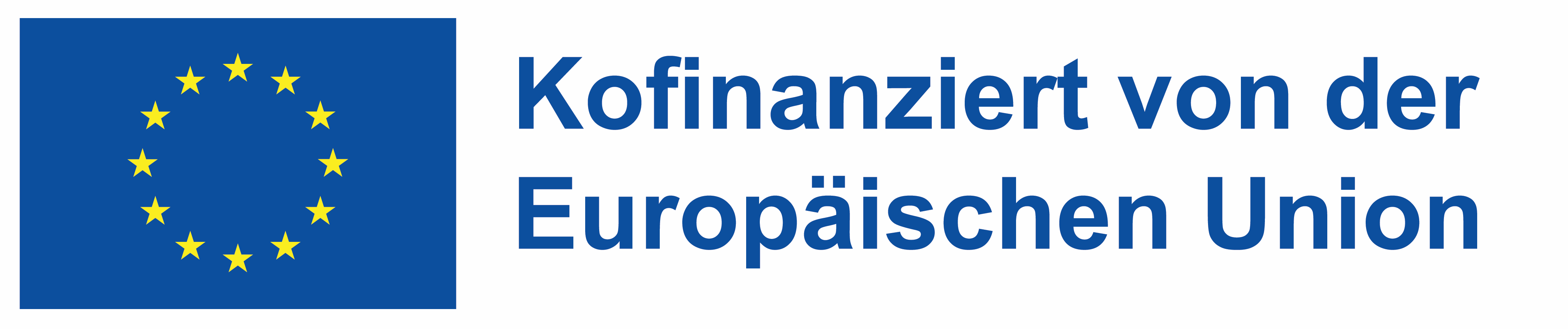 Interaktive Plattformen in der Berufsbildung
Von der Europäischen Union finanziert. Die geäußerten Ansichten und Meinungen entsprechen jedoch ausschließlich denen des Autors bzw. der Autoren und spiegeln nicht zwingend die der Europäischen Union oder der Europäischen Exekutivagentur für Bildung und Kultur (EACEA) wider. Weder die Europäische Union noch die EACEA können dafür verantwortlich gemacht werden.
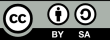 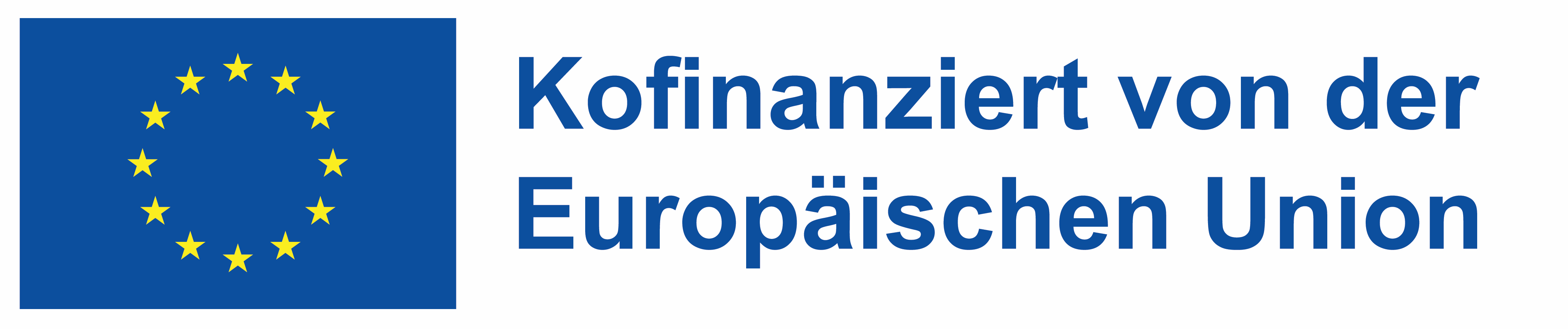 Enthüllung der Vorteile
.
Von der Europäischen Union finanziert. Die geäußerten Ansichten und Meinungen entsprechen jedoch ausschließlich denen des Autors bzw. der Autoren und spiegeln nicht zwingend die der Europäischen Union oder der Europäischen Exekutivagentur für Bildung und Kultur (EACEA) wider. Weder die Europäische Union noch die EACEA können dafür verantwortlich gemacht werden.
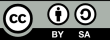 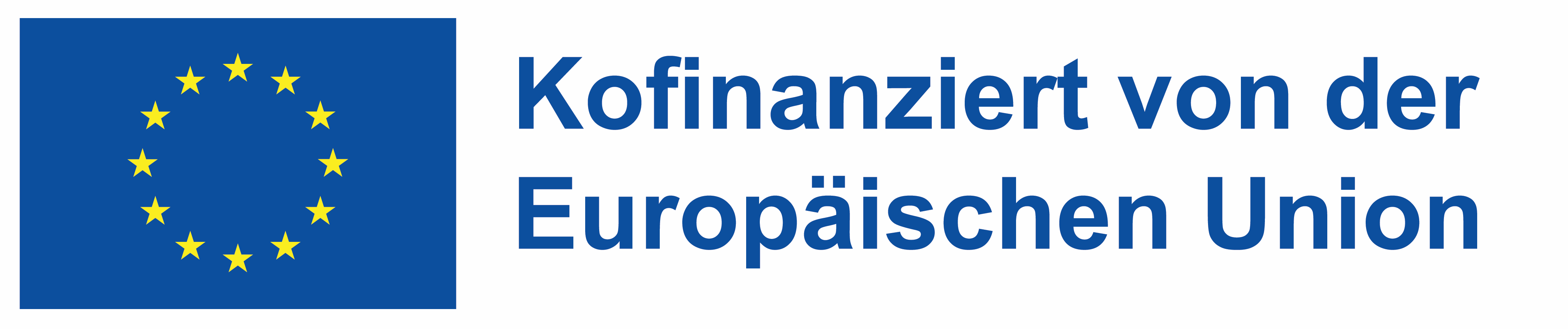 Spezifische Vorteile für den Berufsbildungskontext
Erhöhtes Engagement: Interaktive Plattformen fördern die aktive Teilnahme und machen das Lernen interessanter, relevanter und angenehmer.
Beispiel: Ein Kochkurs nutzt eine interaktive Rezeptplattform, auf der die Schüler die einzelnen Schritte mit Fragen oder Tipps versehen können.
Unterstützt verschiedene Lernstile: Visuelle, auditive und kinästhetische Lernende können von Multimedia-Inhalten, Simulationen und praktischen digitalen Aktivitäten profitieren.
Beispiel: Visuelle Lernende können von Diagrammen profitieren, während kinästhetische Lernende sich mit Simulationen beschäftigen.
Entwicklung praktischer Fertigkeiten: Interaktive Plattformen enthalten oft realistische Szenarien, die die Herausforderungen am Arbeitsplatz widerspiegeln und den Schülern helfen, praktische Fähigkeiten und kritisches Denken zu entwickeln.
Beispiel: Studierende der Gesundheitswissenschaften nehmen an einer virtuellen Simulation der Patientenversorgung teil, um die Entscheidungsfindung zu üben.
Von der Europäischen Union finanziert. Die geäußerten Ansichten und Meinungen entsprechen jedoch ausschließlich denen des Autors bzw. der Autoren und spiegeln nicht zwingend die der Europäischen Union oder der Europäischen Exekutivagentur für Bildung und Kultur (EACEA) wider. Weder die Europäische Union noch die EACEA können dafür verantwortlich gemacht werden.
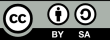 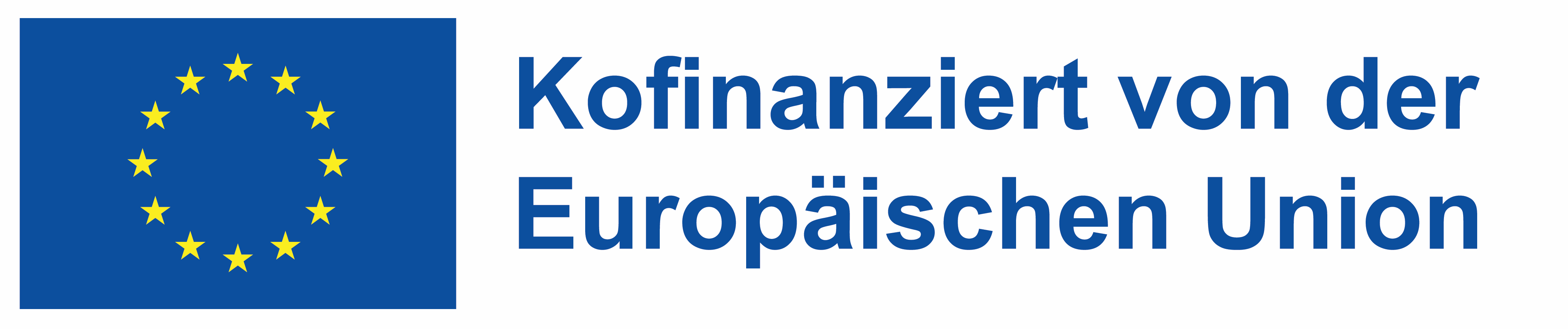 Herausforderungen der realen Welt meistern
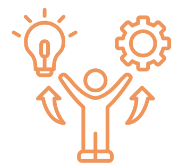 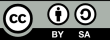 Von der Europäischen Union finanziert. Die geäußerten Ansichten und Meinungen entsprechen jedoch ausschließlich denen des Autors bzw. der Autoren und spiegeln nicht zwingend die der Europäischen Union oder der Europäischen Exekutivagentur für Bildung und Kultur (EACEA) wider. Weder die Europäische Union noch die EACEA können dafür verantwortlich gemacht werden.
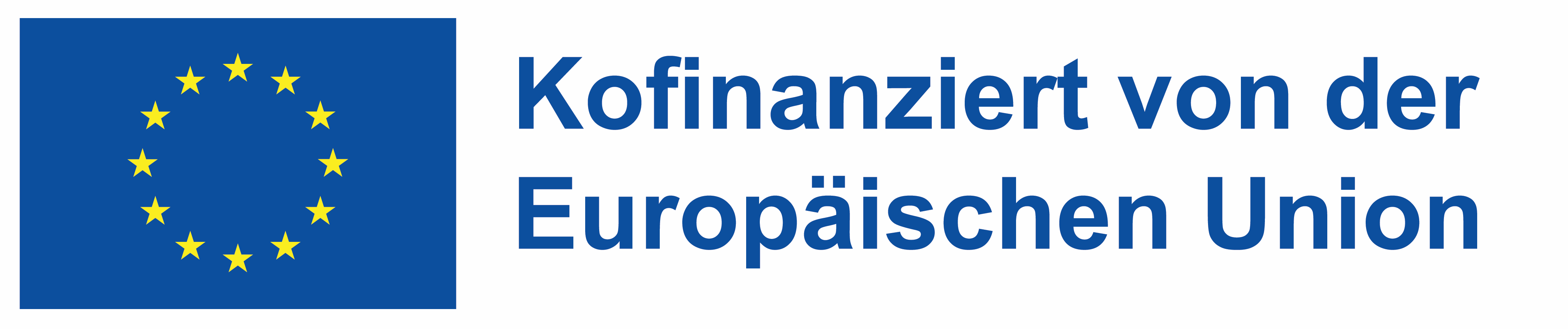 Die Macht der Technologie nutzen
Von der Europäischen Union finanziert. Die geäußerten Ansichten und Meinungen entsprechen jedoch ausschließlich denen des Autors bzw. der Autoren und spiegeln nicht zwingend die der Europäischen Union oder der Europäischen Exekutivagentur für Bildung und Kultur (EACEA) wider. Weder die Europäische Union noch die EACEA können dafür verantwortlich gemacht werden.
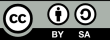 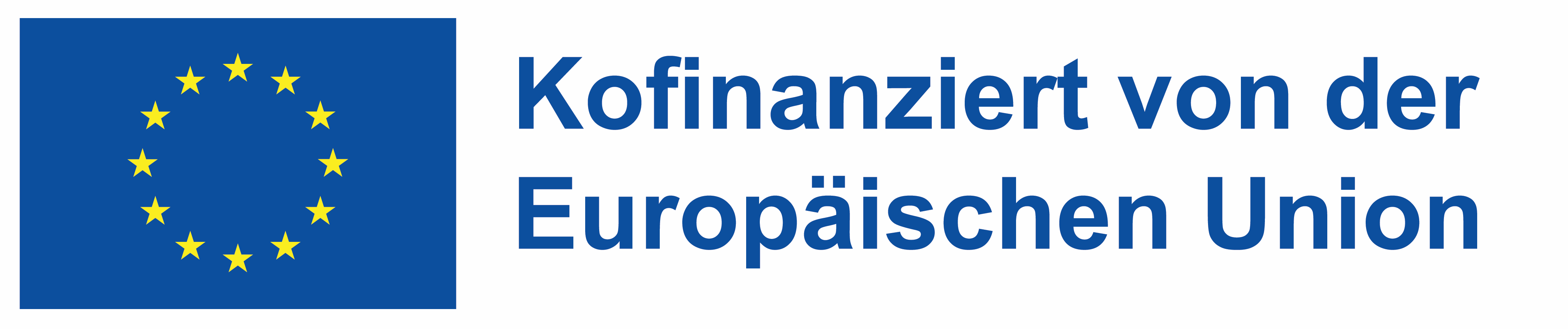 Kollaborative Plattformen
Kollaborationsplattformen wie Google Classroom und Microsoft Teams revolutionieren die Interaktion im Unterricht
Google Klassenzimmer
Beschreibung: Ein weit verbreitetes Lernmanagementsystem (LMS), das es Lehrkräften ermöglicht, Aufgaben zu verteilen, Feedback zu geben und Unterrichtsaktivitäten zu verwalten.
VET-Anwendungsfall: Studierende in einem Baukurs arbeiten gemeinsam an Entwurfsprojekten, indem sie Entwürfe einreichen, Feedback von anderen Teilnehmern geben und auf gemeinsame Ressourcen wie Lehrvideos und Sicherheitsrichtlinien zugreifen.
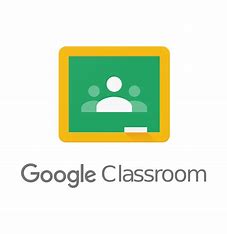 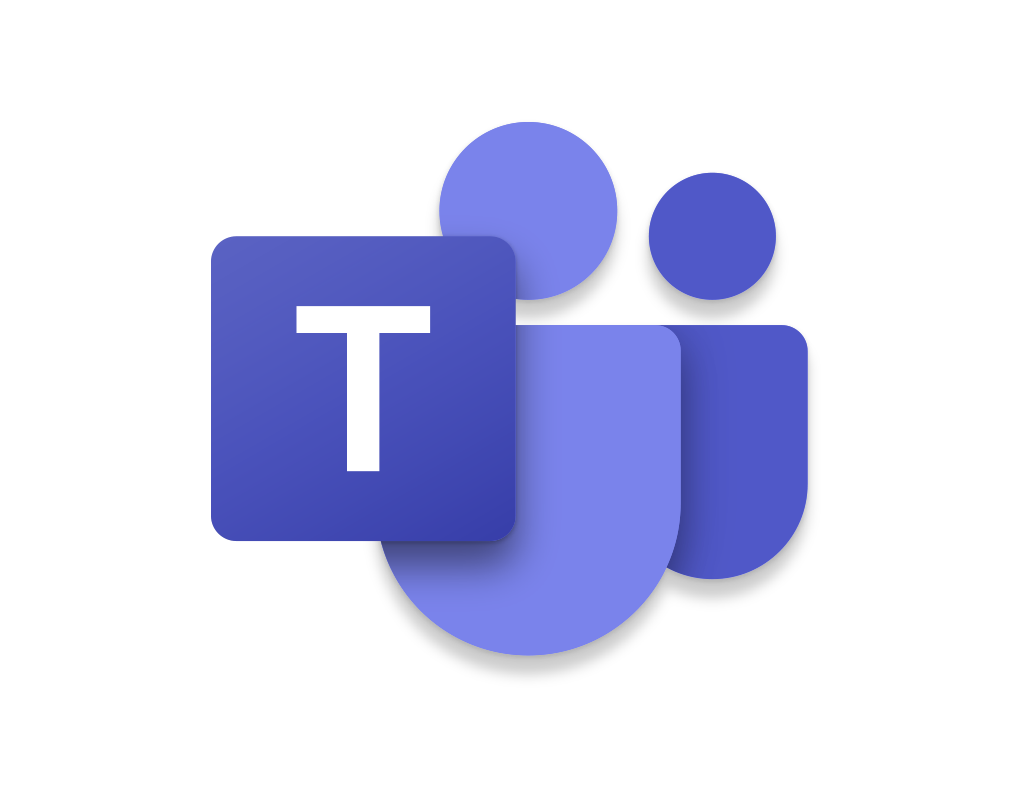 Microsoft Teams
Beschreibung: Ein Tool für Zusammenarbeit und Kommunikation, das Dateifreigabe, Echtzeit-Messaging und Videokonferenzen unterstützt.
VET Use Case: Studenten des Gastgewerbes nutzen Teams, um ein Veranstaltungsprojekt zu planen und zu verwalten, Aufgaben zu organisieren, Dokumente auszutauschen und virtuelle Teambesprechungen abzuhalten.
Von der Europäischen Union finanziert. Die geäußerten Ansichten und Meinungen entsprechen jedoch ausschließlich denen des Autors bzw. der Autoren und spiegeln nicht zwingend die der Europäischen Union oder der Europäischen Exekutivagentur für Bildung und Kultur (EACEA) wider. Weder die Europäische Union noch die EACEA können dafür verantwortlich gemacht werden.
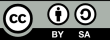 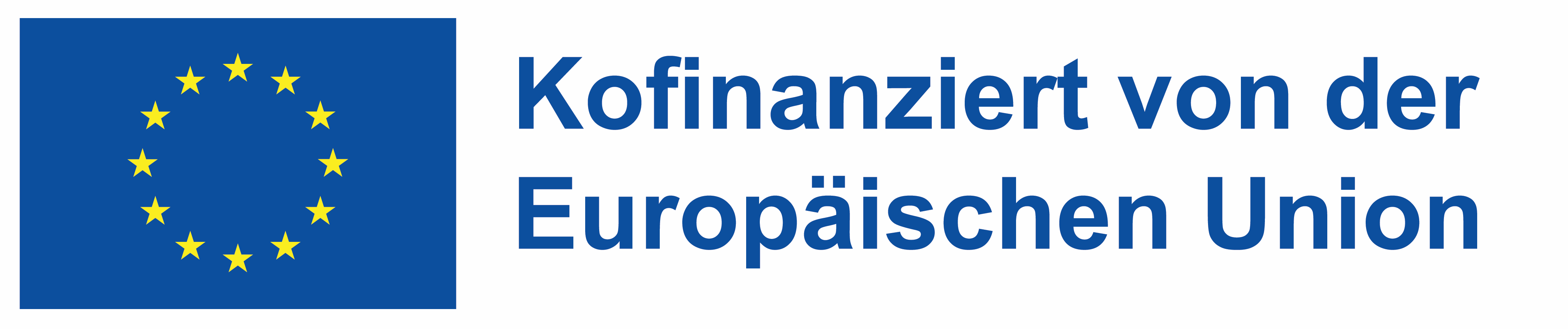 Kollaborative Plattformen
Slack
Beschreibung: Eine Plattform für organisierte Kommunikation mit Kanälen für verschiedene Themen, Echtzeitnachrichten und Dateifreigabe.
VET Anwendungsfall: Kfz-Studenten nutzen Slack, um Kanäle für bestimmte Themen (z. B. Diagnose, Reparaturtechniken) zu erstellen und Updates, Tipps zur Fehlerbehebung und Wartungspläne auszutauschen.
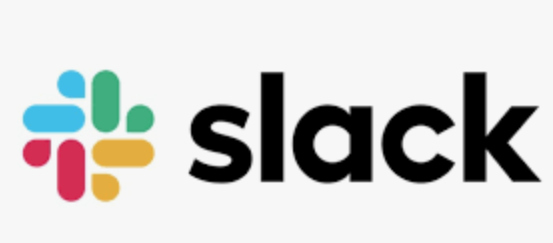 Trello
Beschreibung: Ein visuelles Projektmanagement-Tool, das Tafeln, Listen und Karten verwendet, um Aufgaben zu organisieren und den Fortschritt zu verfolgen.
VET Anwendungsfall: Schweißerschüler verwenden Trello, um ein Gruppenprojekt zu verwalten, indem sie Aufgaben in "Zu erledigen", "In Arbeit" und "Erledigt" unterteilen, Verantwortlichkeiten zuweisen und Meilensteine verfolgen.
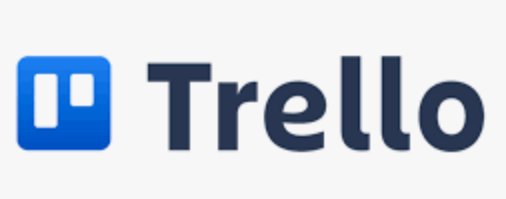 Von der Europäischen Union finanziert. Die geäußerten Ansichten und Meinungen entsprechen jedoch ausschließlich denen des Autors bzw. der Autoren und spiegeln nicht zwingend die der Europäischen Union oder der Europäischen Exekutivagentur für Bildung und Kultur (EACEA) wider. Weder die Europäische Union noch die EACEA können dafür verantwortlich gemacht werden.
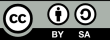 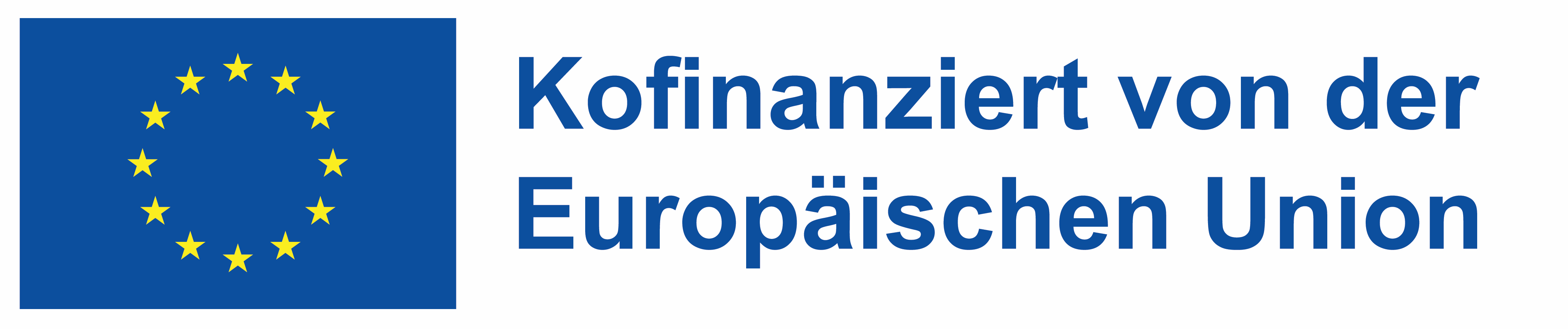 Kollaborative Plattformen
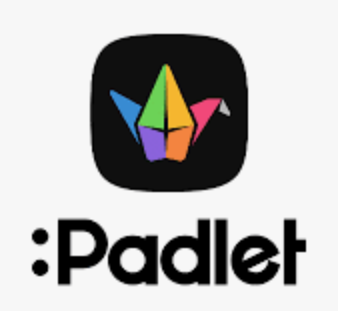 Padlet
Beschreibung: Ein digitales Whiteboard, auf dem die Benutzer gemeinsam Texte, Bilder, Videos und Links veröffentlichen und organisieren können.
VET Anwendungsfall: Studierende der Kochkunst tauschen Rezeptideen, Kochtechniken und Bilder ihrer Gerichte auf einer gemeinsamen Padlet-Tafel aus, um sich inspirieren zu lassen und der Gruppe Feedback zu geben.
Miro
Beschreibung: Ein interaktives Online-Whiteboard-Tool für Brainstorming, Planung und Zusammenarbeit.
VET-Anwendungsfall: Ingenieurstudenten verwenden Miro, um ein Flussdiagramm für ein Designprojekt zu erstellen, indem sie gemeinsam Phasen abbilden, Kommentare austauschen und visuelle Darstellungen hinzufügen, um das Verständnis zu verbessern.
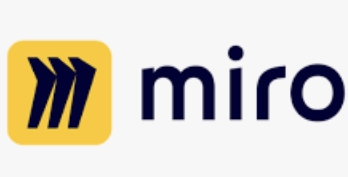 Von der Europäischen Union finanziert. Die geäußerten Ansichten und Meinungen entsprechen jedoch ausschließlich denen des Autors bzw. der Autoren und spiegeln nicht zwingend die der Europäischen Union oder der Europäischen Exekutivagentur für Bildung und Kultur (EACEA) wider. Weder die Europäische Union noch die EACEA können dafür verantwortlich gemacht werden.
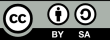 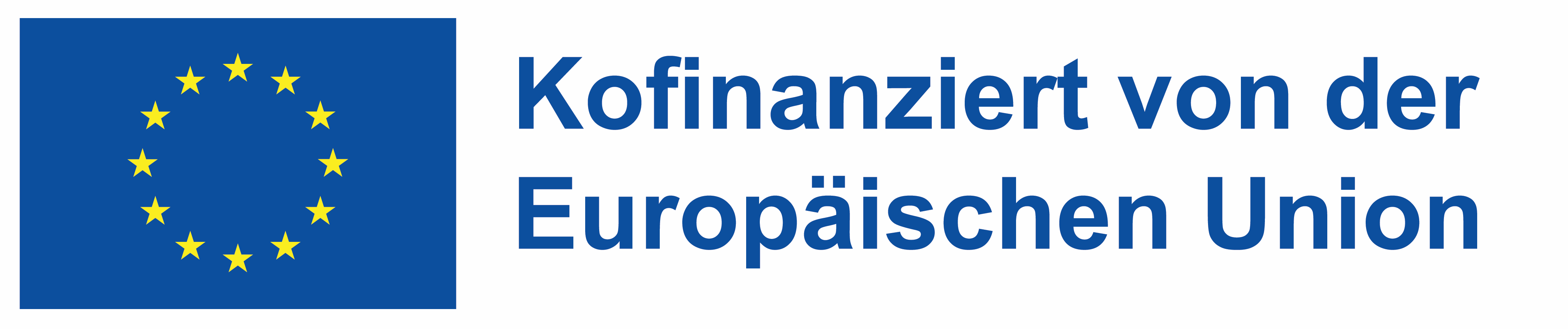 Kollaborative Plattformen
Edmodo
Beschreibung: Eine soziale Lernplattform, die Schüler und Lehrkraft in einer sicheren Umgebung verbindet, um Ressourcen, Diskussionen und Aufgaben zu teilen.
VET Use Case: Studierende der Gesundheitswissenschaften nutzen Edmodo in einem Flipped Classroom, um Fallstudien zu diskutieren, Forschungsartikel auszutauschen und Fragen zu Unterrichtsmaterialien zu stellen.
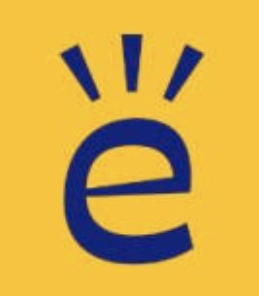 Asana
Beschreibung: Ein Projektmanagement-Tool, das Teams bei der Organisation, Zuweisung und Verfolgung von Projektaufgaben mit Funktionen wie Aufgabenlisten, Zeitplänen und Kalendern unterstützt.
VET Anwendungsfall: Schreinerschüler verwenden Asana, um die Phasen eines Holzbearbeitungsprojekts zu planen, Fristen festzulegen und den Fortschritt bei der Erstellung eines fertigen Produkts zu verfolgen.
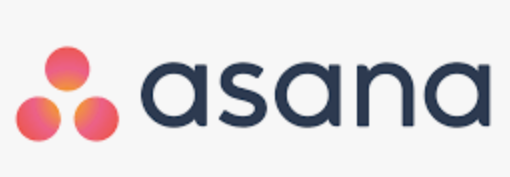 Von der Europäischen Union finanziert. Die geäußerten Ansichten und Meinungen entsprechen jedoch ausschließlich denen des Autors bzw. der Autoren und spiegeln nicht zwingend die der Europäischen Union oder der Europäischen Exekutivagentur für Bildung und Kultur (EACEA) wider. Weder die Europäische Union noch die EACEA können dafür verantwortlich gemacht werden.
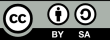 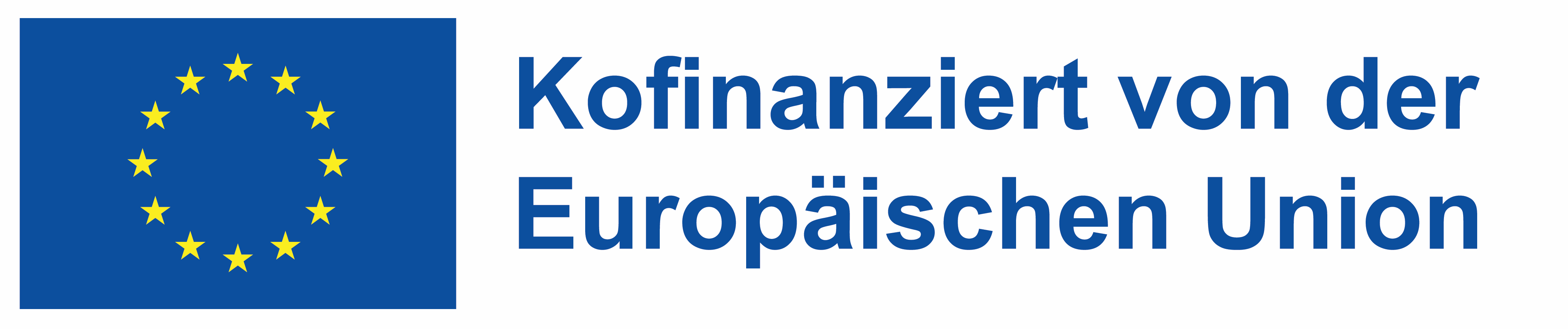 Andere Tools für den Einsatz im Klassenzimmer
Simbound (Digitales Marketing und eCommerce)
  Bereitstellung von Simulationswerkzeugen für Studenten, um mehr über Online-Marketing und E-Commerce zu erfahren  
  Bietet ein praktisches, praxisnahes Umfeld  
  Ermöglicht es den Lernenden, in einem kontrollierten Rahmen mit Marketingstrategien, SEO-Praktiken und E-Mail-Marketingkampagnen zu experimentieren  

Labster (Wissenschaft und Technik)
  Bietet virtuelle Laborsimulationen zur Durchführung wissenschaftlicher Experimente  
  Deckt Bereiche wie Biologie, Chemie und Physik ab  
  Eliminiert den Bedarf an einem physischen Labor  
  Ideal für die Einführung in komplexe Labortechniken und Konzepte vor der praktischen Übung im Unterricht
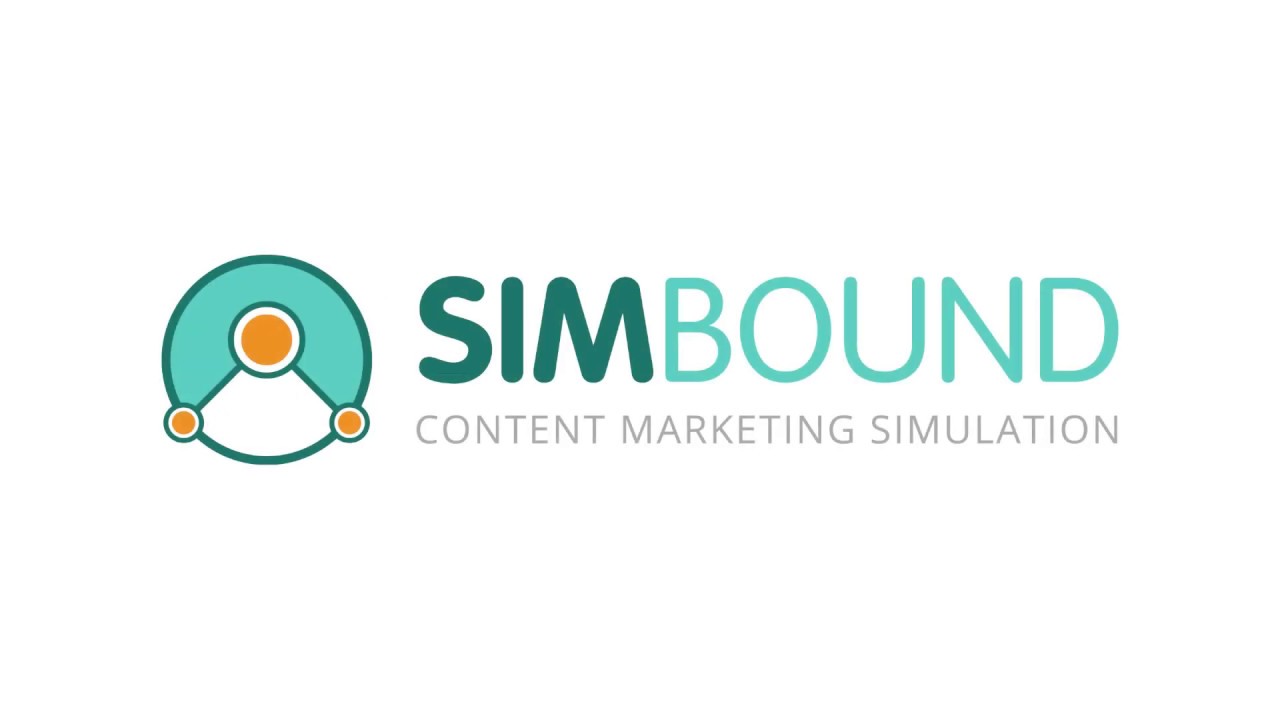 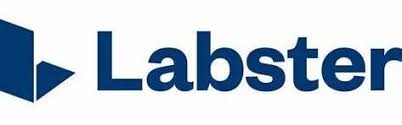 Von der Europäischen Union finanziert. Die geäußerten Ansichten und Meinungen entsprechen jedoch ausschließlich denen des Autors bzw. der Autoren und spiegeln nicht zwingend die der Europäischen Union oder der Europäischen Exekutivagentur für Bildung und Kultur (EACEA) wider. Weder die Europäische Union noch die EACEA können dafür verantwortlich gemacht werden.
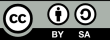 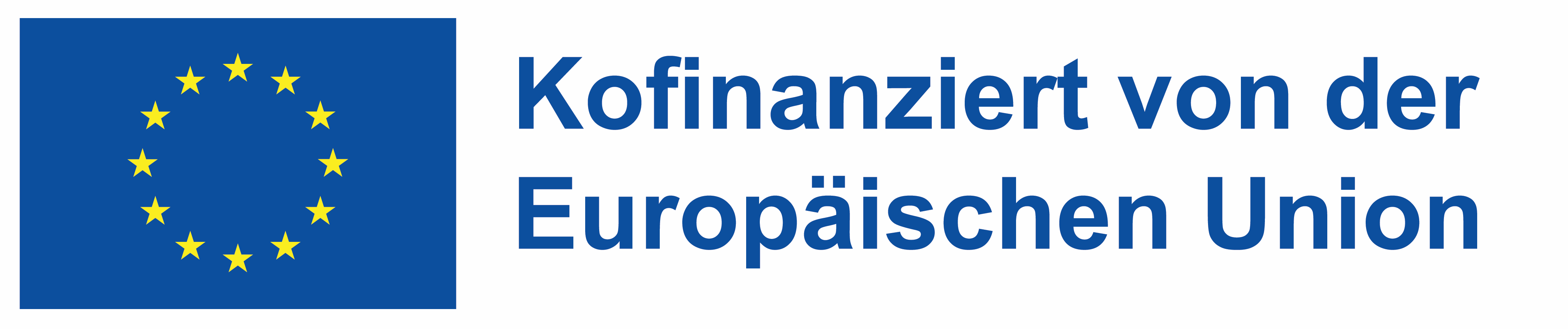 Andere Tools für den Einsatz im Klassenzimmer
Instructables (Verschiedene Berufe)  
 Eine Gemeinschaft für Menschen, die gerne basteln  
 Schüler können ihre Kreationen erforschen, dokumentieren und mit anderen teilen  
 Bietet eine reichhaltige Quelle für Projektideen in verschiedenen Berufsbereichen  
 Umfasst Bereiche wie Holzbearbeitung, Elektronik und Basteln  

Codecademy (IT und Informatik)  
Eine interaktive Plattform, die das Programmieren in mehreren Programmiersprachen lehrt  
Ideal für IT- und Informatikstudenten  
Bietet praktische Übungen zur Kodierung  
Beinhaltet Projekte zur Anwendung des Gelernten in einem praktischen Kontext
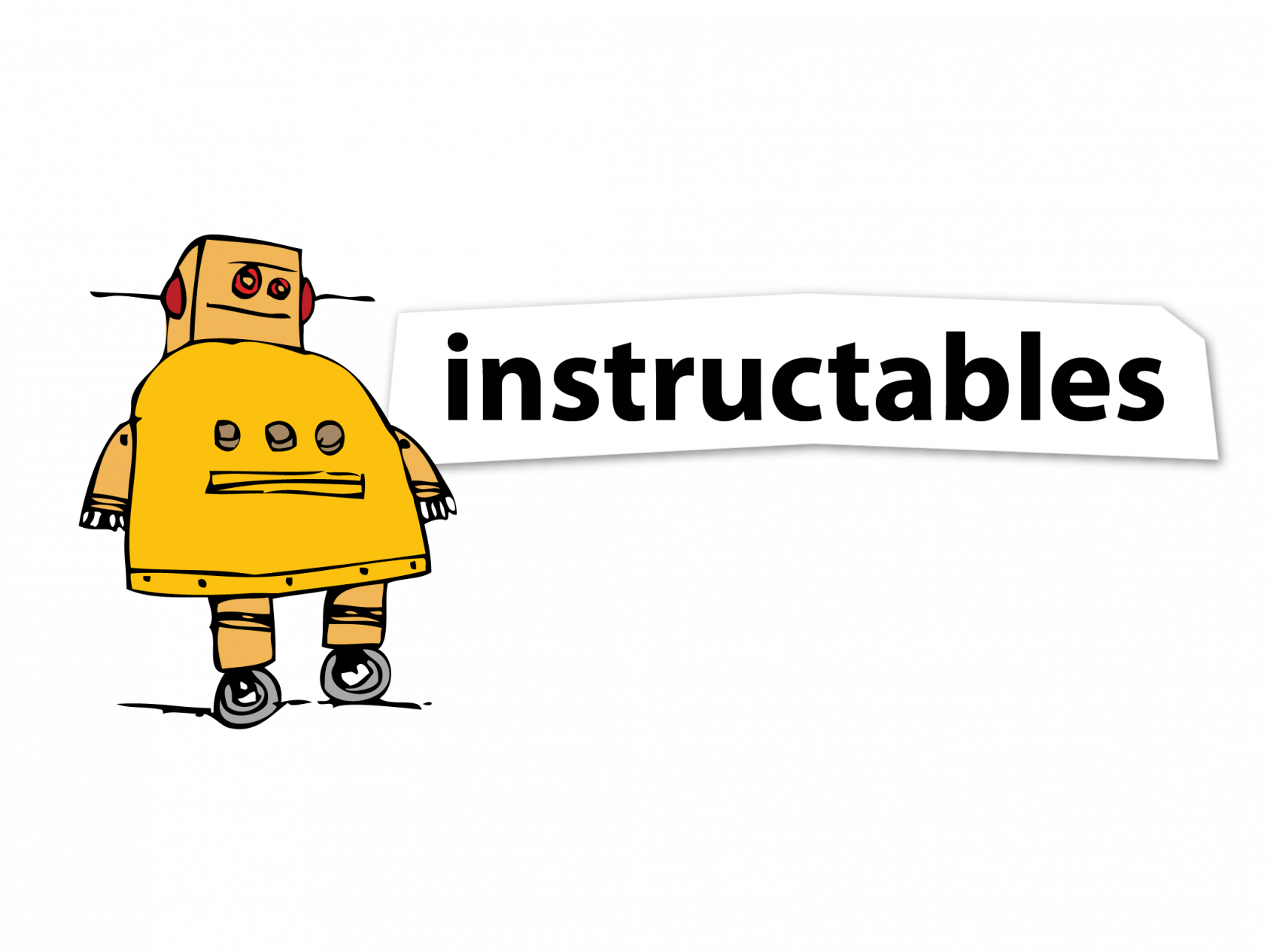 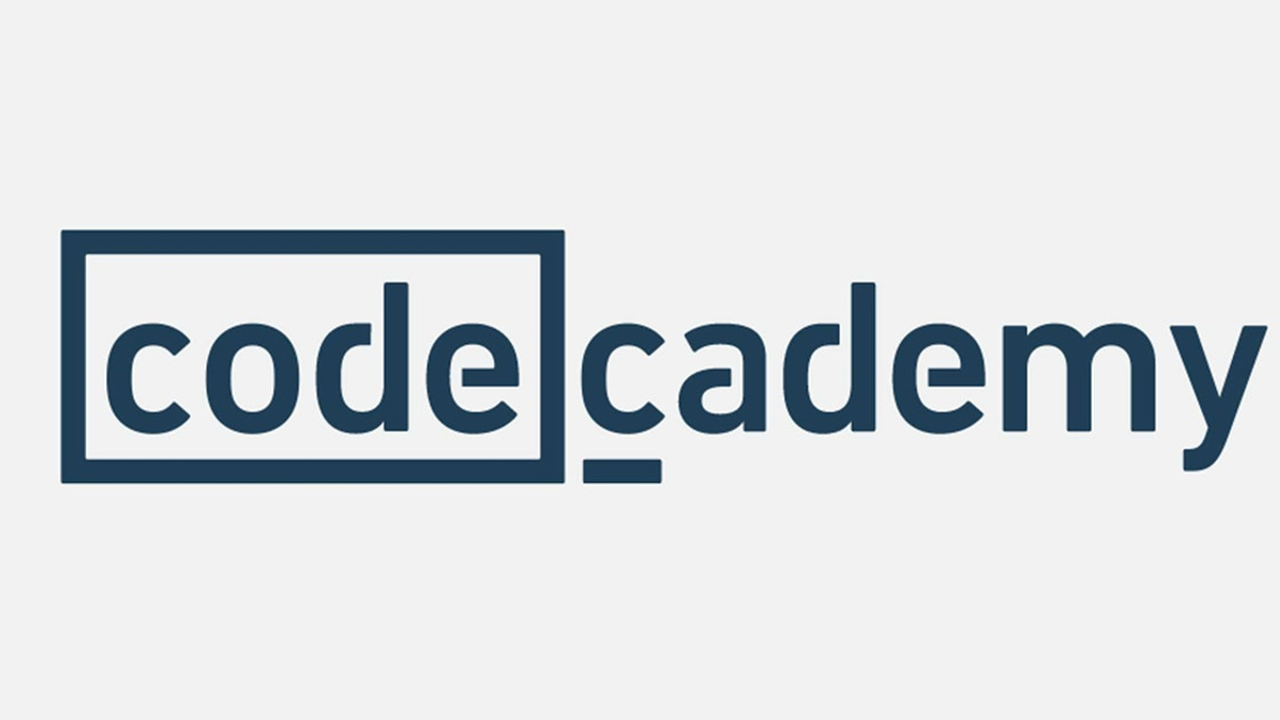 Von der Europäischen Union finanziert. Die geäußerten Ansichten und Meinungen entsprechen jedoch ausschließlich denen des Autors bzw. der Autoren und spiegeln nicht zwingend die der Europäischen Union oder der Europäischen Exekutivagentur für Bildung und Kultur (EACEA) wider. Weder die Europäische Union noch die EACEA können dafür verantwortlich gemacht werden.
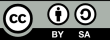 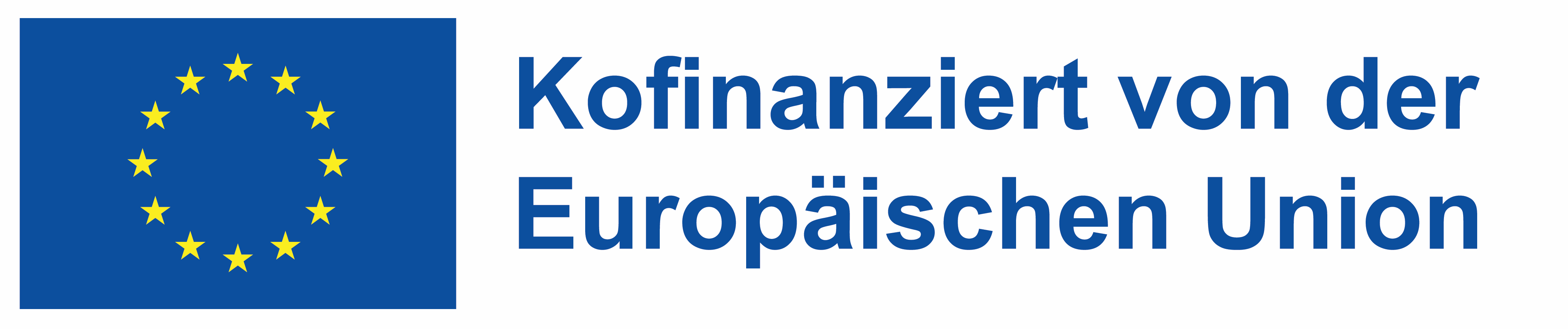 Andere Tools für den Einsatz im Klassenzimmer
AutoCAD (Architektur und Ingenieurwesen)  
  Ein führendes Softwaretool für 3D-Konstruktion und -Zeichnung  
  Unverzichtbar für Studenten der Fachrichtungen Architektur, Ingenieurwesen und Bauwesen  
  Bietet die Möglichkeit, präzise 2D- und 3D-Modelle zu erstellen  
  Die Schüler lernen, die Software für Projekte und Präsentationen zu nutzen.
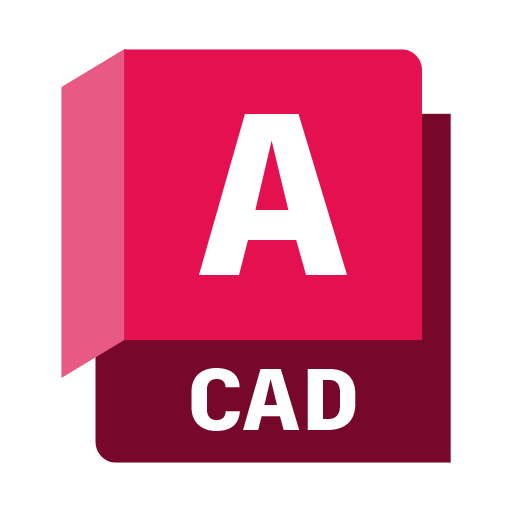 Von der Europäischen Union finanziert. Die geäußerten Ansichten und Meinungen entsprechen jedoch ausschließlich denen des Autors bzw. der Autoren und spiegeln nicht zwingend die der Europäischen Union oder der Europäischen Exekutivagentur für Bildung und Kultur (EACEA) wider. Weder die Europäische Union noch die EACEA können dafür verantwortlich gemacht werden.
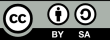 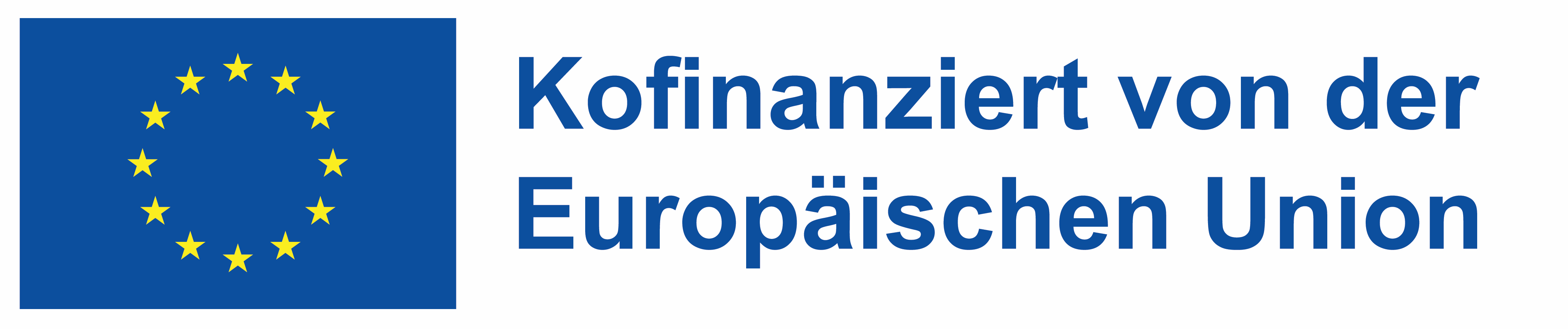 Andere Tools für den Einsatz im Klassenzimmer
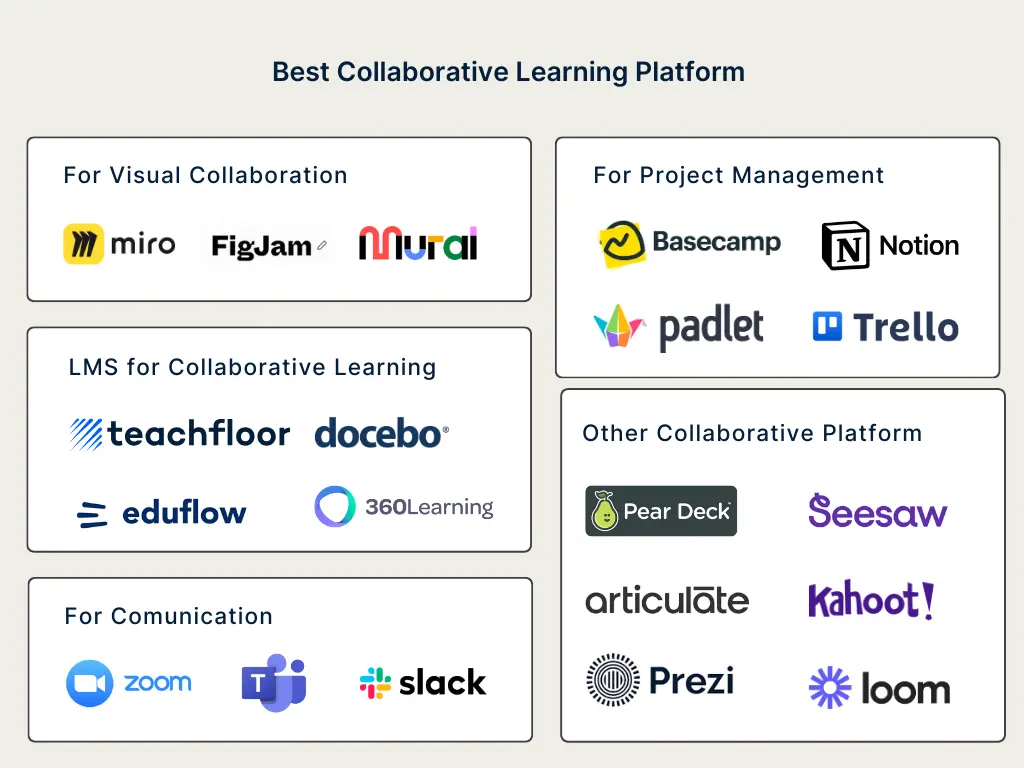 Quelle: https://www.teachfloor.com/blog/best-collaborative-learning-tools-2022
Von der Europäischen Union finanziert. Die geäußerten Ansichten und Meinungen entsprechen jedoch ausschließlich denen des Autors bzw. der Autoren und spiegeln nicht zwingend die der Europäischen Union oder der Europäischen Exekutivagentur für Bildung und Kultur (EACEA) wider. Weder die Europäische Union noch die EACEA können dafür verantwortlich gemacht werden.
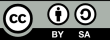 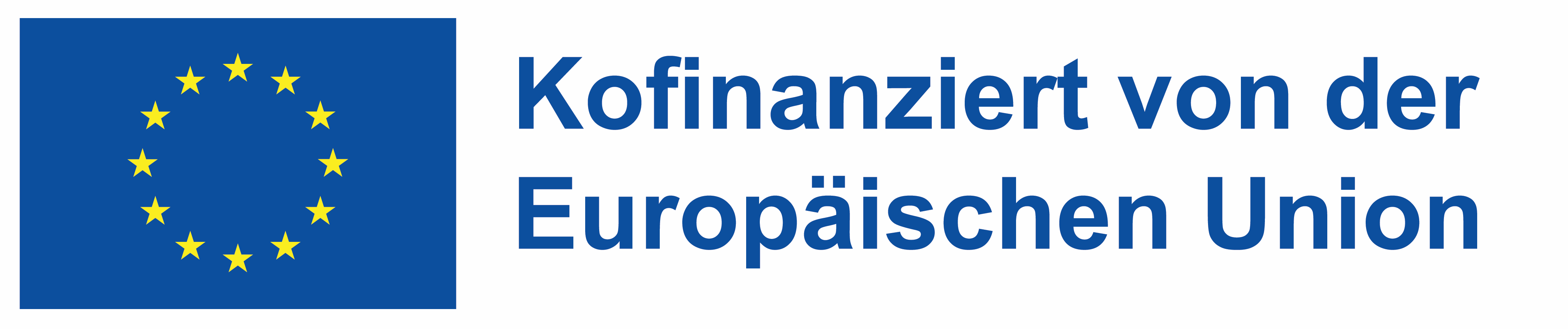 Betonung von Reflexion und Feedback
Von der Europäischen Union finanziert. Die geäußerten Ansichten und Meinungen entsprechen jedoch ausschließlich denen des Autors bzw. der Autoren und spiegeln nicht zwingend die der Europäischen Union oder der Europäischen Exekutivagentur für Bildung und Kultur (EACEA) wider. Weder die Europäische Union noch die EACEA können dafür verantwortlich gemacht werden.
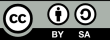 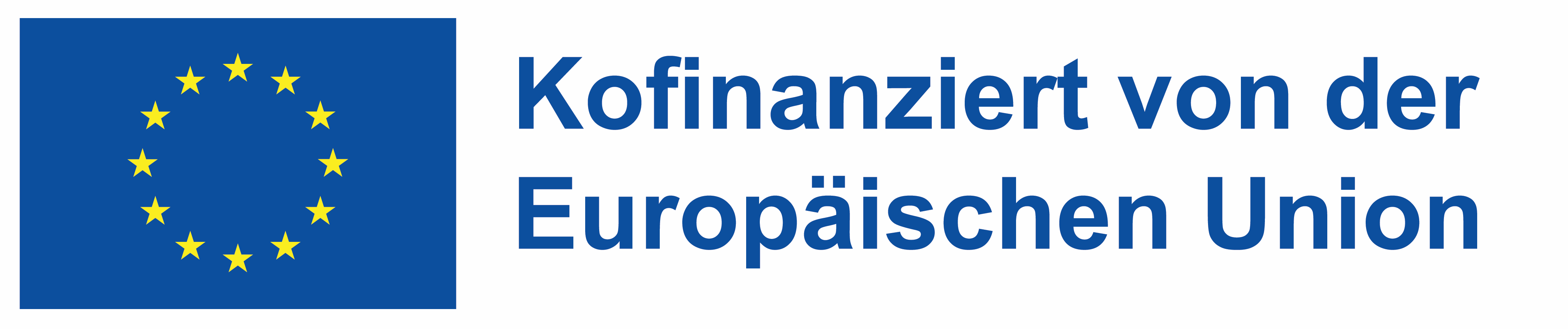 Reflexionsaktivität
Wählen Sie ein Tool aus, das Sie näher untersuchen möchten (z. B. Google Classroom, Instructables, Labster). Skizzieren Sie eine Unterrichtsstunde, in der dieses Tool eingesetzt wird, um die Schüler mit realen Anwendungen vertraut zu machen.
Wie wird dieses Instrument das Verständnis der Schüler für praktische Fertigkeiten verbessern? Welchen Herausforderungen könnten Sie sich bei der Umsetzung dieses Instruments in einer Berufsbildungseinrichtung stellen? Wie könnten Sie die Zusammenarbeit und das Engagement mit diesem Instrument fördern?
Von der Europäischen Union finanziert. Die geäußerten Ansichten und Meinungen entsprechen jedoch ausschließlich denen des Autors bzw. der Autoren und spiegeln nicht zwingend die der Europäischen Union oder der Europäischen Exekutivagentur für Bildung und Kultur (EACEA) wider. Weder die Europäische Union noch die EACEA können dafür verantwortlich gemacht werden.
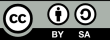 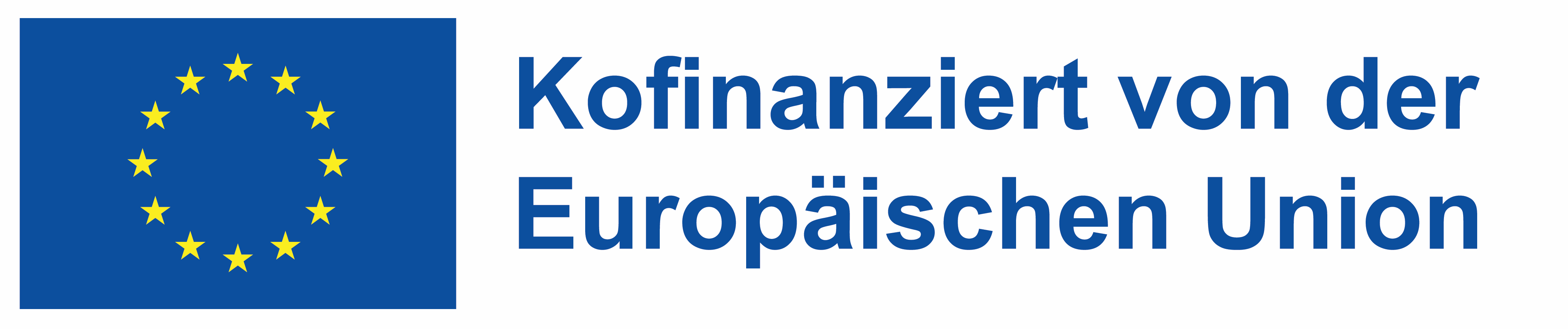 Ressourcen
Google Klassenzimmer: Google Classroom ist ein Lernmanagementsystem (LMS), das die Kommunikation zwischen Lehrkraftn und Schülern erleichtert. Es ermöglicht die gemeinsame Nutzung von Aufgaben, Ressourcen und Ankündigungen auf organisierte Weise. Es lässt sich mit Google Drive und anderen Google-Tools integrieren, was die Verwaltung digitaler Kursarbeiten, die Bereitstellung von Feedback und die Verbesserung der Zusammenarbeit in umgedrehten Unterrichtsräumen erleichtert. Website: https://classroom.google.com

Microsoft Teams: Microsoft Teams ist eine Plattform für die Zusammenarbeit, die Messaging, Dateifreigabe und Echtzeitkommunikation über Kanäle unterstützt. Sie eignet sich ideal für "Flipped Classrooms" und bietet Funktionen wie Videokonferenzen, Aufgabenverwaltung und die Integration mit anderen Microsoft 365-Tools. Teams ermöglicht eine effiziente Zusammenarbeit und Organisation in Lernumgebungen. Website: https://www.microsoft.com/en/microsoft-teams

Simbound: Simbound ist eine Bildungsplattform, die Simulationen für digitales Marketing und eCommerce anbietet. Sie ermöglicht es Studenten, sich mit realen Marketingszenarien zu beschäftigen und mit SEO, E-Mail-Kampagnen und Webanalysen zu experimentieren. Simbound hilft den Studenten, ihre Fähigkeiten im Bereich des digitalen Marketings in einer kontrollierten, interaktiven Umgebung zu entwickeln. Website: https://www.simbound.com

Labster: Labster bietet virtuelle Laborsimulationen für Schüler in Bereichen wie Biologie, Chemie und Physik. Diese interaktiven Simulationen ermöglichen es den Schülern, Experimente durchzuführen und wissenschaftliche Konzepte in einer virtuellen Umgebung zu erforschen, was sie zu einem großartigen Werkzeug für den naturwissenschaftlichen Unterricht macht, insbesondere in umgedrehten Klassenräumen. Website: https://www.labster.com
Von der Europäischen Union finanziert. Die geäußerten Ansichten und Meinungen entsprechen jedoch ausschließlich denen des Autors bzw. der Autoren und spiegeln nicht zwingend die der Europäischen Union oder der Europäischen Exekutivagentur für Bildung und Kultur (EACEA) wider. Weder die Europäische Union noch die EACEA können dafür verantwortlich gemacht werden.
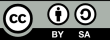 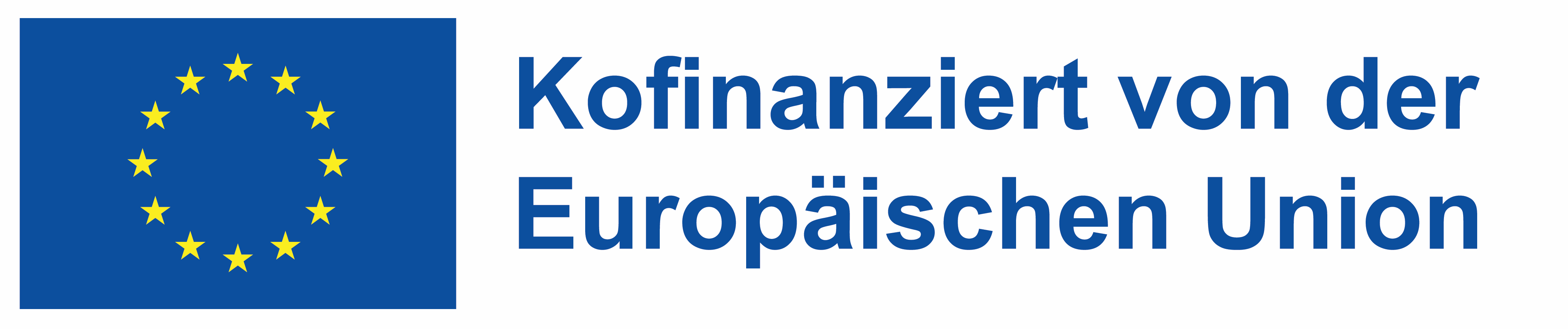 Ressourcen
Instructables: Instructables ist eine Community-basierte Plattform, auf der SchülerInnen DIY-Projekte erforschen, erstellen und teilen können. Sie ist besonders nützlich für die berufliche und technische Bildung und bietet Schritt-für-Schritt-Anleitungen für Projekte in verschiedenen Bereichen wie Elektronik, Holzbearbeitung und Handwerk. Website: https://www.instructables.com

Codecademy: Codecademy ist eine interaktive Plattform, die das Programmieren in verschiedenen Programmiersprachen lehrt, darunter Python, JavaScript und HTML/CSS. Sie bietet praktische Übungen und Projekte und ist damit ideal für Schüler, die Informatik und IT-Kenntnisse erlernen wollen. Website: https://www.codecademy.com

Coursera: Coursera ist eine Online-Lernplattform, die Zugang zu einer breiten Palette von Kursen in verschiedenen Bereichen bietet, darunter auch berufliche Qualifikationen wie Gesundheitswesen, Bauwesen und Wirtschaft. Coursera bietet Videovorlesungen, Lesungen und Quizfragen, so dass die Studierenden auch außerhalb des Unterrichts in ihrem eigenen Tempo lernen können. Website: https://www.coursera.org

Udemy: Udemy ist ein Online-Lernmarktplatz, der eine breite Palette von Kursen anbietet, darunter auch berufliche und technische Fähigkeiten. Studierende können auf Videovorlesungen und praktische Aufgaben in Bereichen wie Kochkunst, IT und Persönlichkeitsentwicklung zugreifen und so das Lernen im Klassenzimmer hervorragend ergänzen. Website: https://www.udemy.com

ThingLink: ThingLink ist eine Plattform für die Erstellung interaktiver Medien wie Bilder, Videos und virtuelle 360-Grad-Touren. Es ist besonders nützlich für Studenten in Bereichen wie Medien, Immobilien und Tourismusausbildung, da es ihnen ermöglicht, immersive, interaktive Präsentationen zu erstellen. Website: https://www.thinglink.com
Von der Europäischen Union finanziert. Die geäußerten Ansichten und Meinungen entsprechen jedoch ausschließlich denen des Autors bzw. der Autoren und spiegeln nicht zwingend die der Europäischen Union oder der Europäischen Exekutivagentur für Bildung und Kultur (EACEA) wider. Weder die Europäische Union noch die EACEA können dafür verantwortlich gemacht werden.
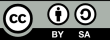 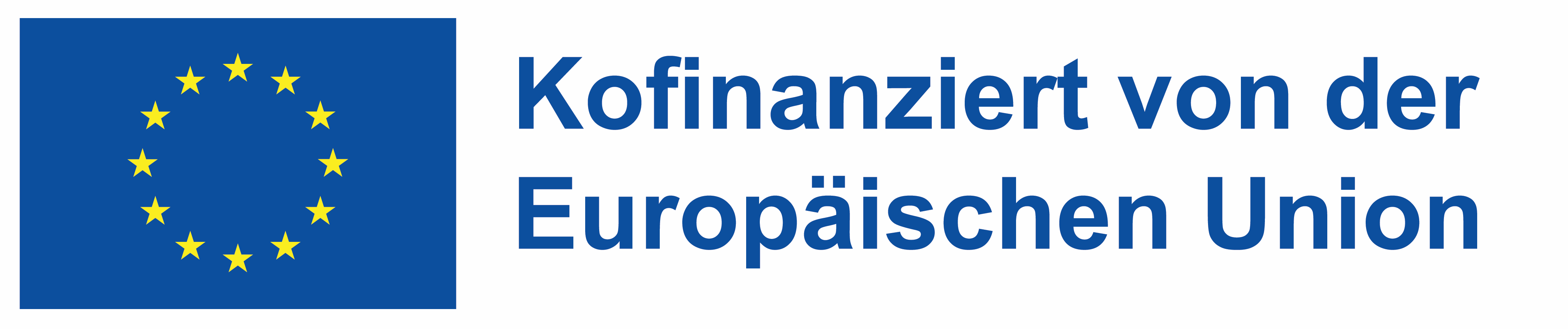 Ressourcen
Slack: Slack ist eine Kommunikationsplattform, die sich ideal für Flipped Classrooms eignet. Sie ermöglicht Messaging in Echtzeit, den Austausch von Dateien und die Zusammenarbeit über themenspezifische Kanäle. Sie lässt sich in zahlreiche Lehrmittel integrieren und fördert so gezielte Diskussionen und Teamarbeit zwischen Schülern und Lehrkräften. Dies unterstützt das Ziel der Einheit, Technologie für interaktives Lernen und Zusammenarbeit zu nutzen.

Trello: Trello ist ein Projektmanagement-Tool, das Aufgaben und Projekte in Tafeln, Listen und Karten organisiert. Es eignet sich hervorragend für "Flipped Classrooms" und ermöglicht es Schülern und Lehrkraftn, gemeinsam Fortschritte zu visualisieren, Aufgaben zuzuweisen und Fristen festzulegen. Die intuitive Oberfläche von Trello unterstützt interaktive Lernprojekte und erleichtert die Organisation und Kommunikation innerhalb der Gruppenarbeit.
Von der Europäischen Union finanziert. Die geäußerten Ansichten und Meinungen entsprechen jedoch ausschließlich denen des Autors bzw. der Autoren und spiegeln nicht zwingend die der Europäischen Union oder der Europäischen Exekutivagentur für Bildung und Kultur (EACEA) wider. Weder die Europäische Union noch die EACEA können dafür verantwortlich gemacht werden.
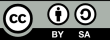 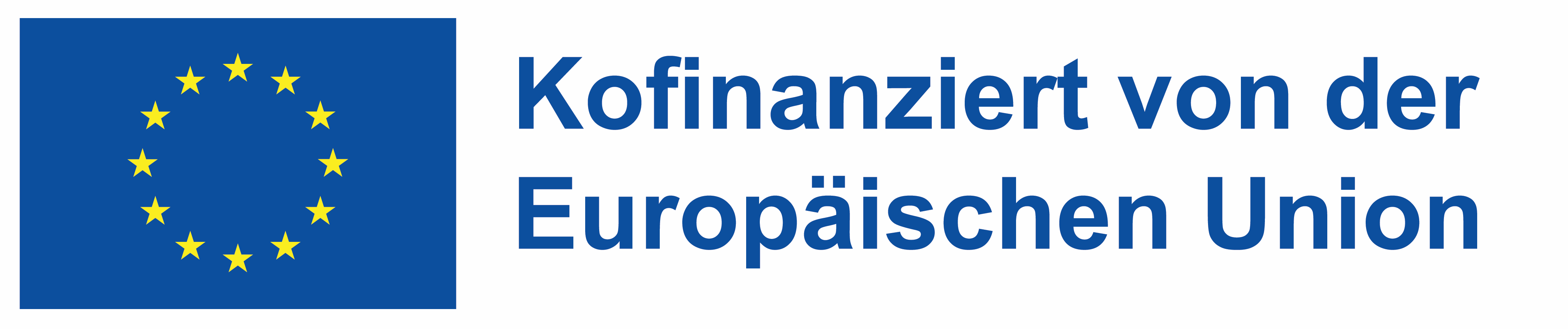